Social Security Financial & Estate Planning
Lee Gibson MBA, RICP
Office 281-444-8732, Cell:713-557-3476




www.HoustonStrategic.com
14550 Torrey Chase Blvd, #360  Houston, TX 77014
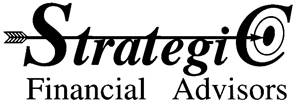 [Speaker Notes: Greeting – Rapport]
Disclaimer
This information is not legal or tax advise. Always consult with a legal and or tax professional. This information is intended for educational purposes only and is not to be construed an investment or planning advice.
 
All information is based on sources deemed reliable, but no warranty or guarantee is made as to its accuracy or completeness. Past performance is no guarantee of future results. All investing involves risk, including the potential loss of principal, and there can be no guarantee that any investing strategy will be successful.
 
Securities offered through Concourse Financial Group Securities, Inc. (CFGS), Member FINRA/SIPC. Advisory services offered through Concourse Financial Group Advisors, a DBA for CFGS, a Registered Investment Advisor. Strategic Financial Advisors is independent of CFGS
Discussion Sequence
Social Security
How to estimate my benefits and finding the best strategy    
Claiming income benefits early, at FRA and waiting until age 70 
Financial Planning for younger families 
What, How & Why
Investment Management
Financial Planning for someone close to Retirement
What to consider, How & Why
How to manage them
Estate Planning
Let’s look at Social Security
Log in to MySocialSecurity website from SSA.gov
Review the earning history to determine if the projections are applicable
What is the significance of 30 years and 35 years of substantial earnings?
What if you retire early or wait until age 70? 
Taking SS early –meeting living expenses / shortened life expectancy
Delaying to 70 – COLA, higher monthly when claiming and late life greater benefit
Claiming decisions based on self or family
Medicare eligibility – for self & spouse 40 quarters (either person)
Disability and Death benefits from Social Security
Benefits to a divorcee
[Speaker Notes: What makes you and your situation as it relates to health and healthcare unique.
At anytime please stop me and ask whatever comes to mind.]
Benefits to using Social Security software
10,000+ claiming strategies
Compare different strategies
Run What if scenarios
Continue to earn and replace lower earning years
Consider taxes, the % of SS that is taxable and COLA 
Consider the impact on SS of an untimely death, divorce or disability
Claim, continue working and calculate the impact of the earnings test 
Claim, suspend and claim again (start, stop, start)
Identify the optimal point for each spouse to claim in concert with the other
Financial Planning for younger families
Value of compounding – start saving early -10,000 becomes 20 becomes 40  
Understand human behavior and how markets misbehave  
Passive verses Active Management -  Is one better?
Assessing various financial products and their ability to achieve the desired outcome
Your ability to generate income is your greatest asset 
Know where your money is going, your values and your objectives 
Consider tax management in your wealth building strategy
Understand the trade-offs for every decision
How much insurance - health, life and casualty
Strike the perfect balance of savings for college, retirement and legacy
Compounding creates wealth over long periods of time
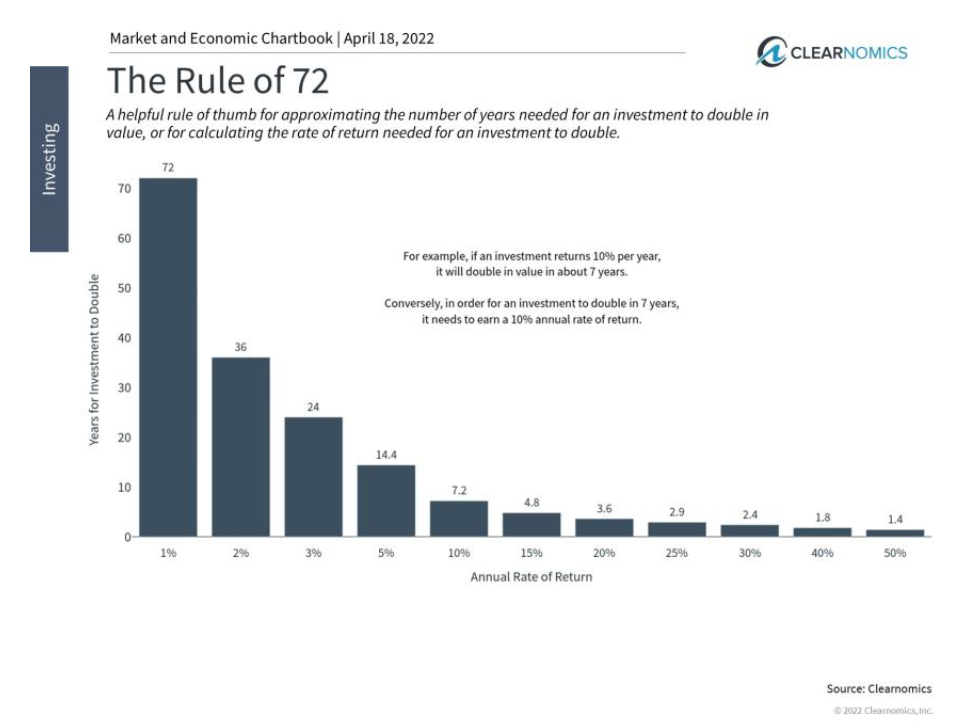 Challenges and common mistakes
One spouse losing healthcare coverage due to the other losing their group coverage from going on to Medicare

Taking too much risk or adjusting too late to get back on track

Having too much qualified savings and not enough nonqualified funds

Betting too heavily on a single outcome

Allowing emotion to preside over intellect and probability
Planning for Retirement
Goals: 
Lifestyle 
Legacy 
Life Purpose 
Bucket List
Planning for Retirement
Investment Selection and Management 
Sequence of Returns Risk & Liquidity Risk
Longevity, Loss of Spouse or Divorce
Inflation & Interest rate risk
Spending Shock or Overspending
Job Loss & Reemployment 
Health risk 
Healthcare Expense prior to and subsequent to Medicare eligibility
Dependent Family – children and parents
Non-Market Investment and Casualty Losses
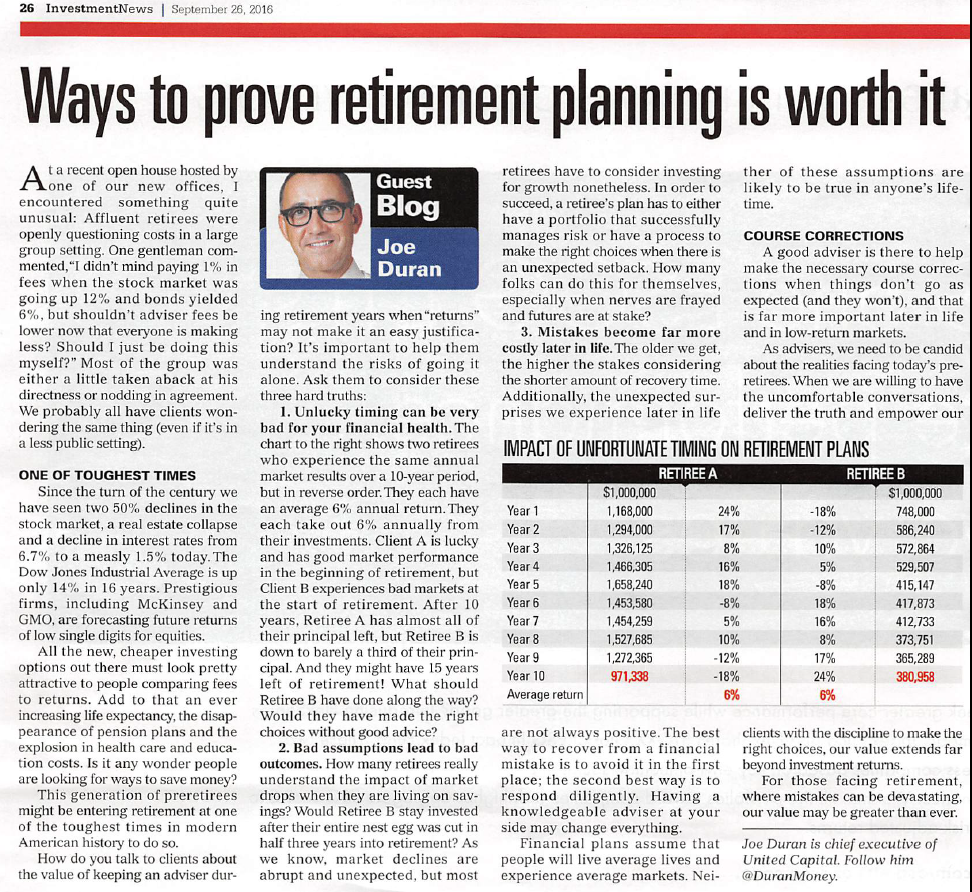 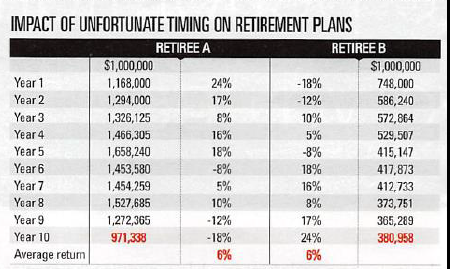 Sequence of Return Risk
Investment Management
Diversification: asset classes, sectors, weighting
The economic cycle 
Product mix to achieve objectives
Ordinary income and capital gains tax management
Historical results combined with strategy, objectives and constraints Evaluations for markets, managers and indexes 
Dynamic tactical management verses strategic 
Transparency & value with regard to fees and expenses
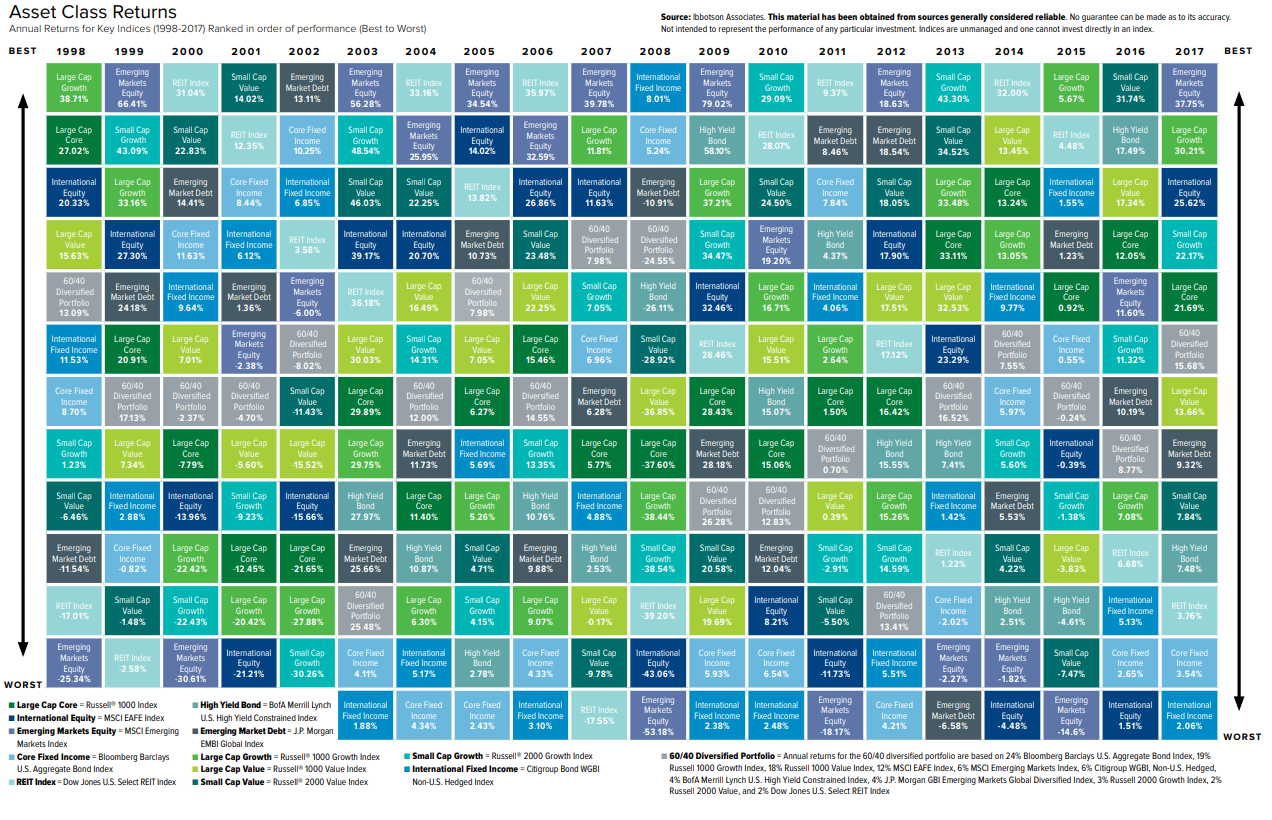 Business Cycle
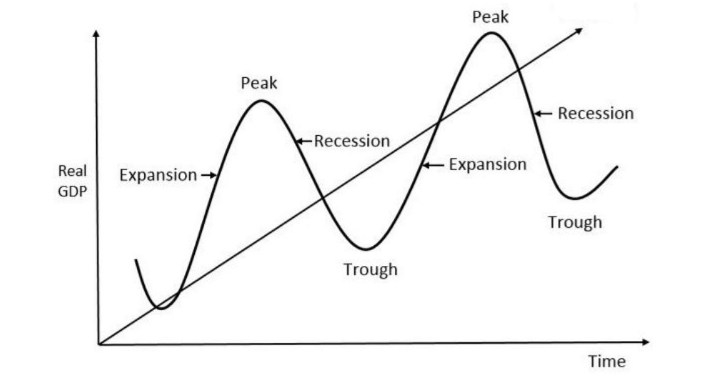 Products to be aware of
Qualified retirement plans
Non-qualified retail accounts
Real Estate: Investment Property, Homestead, REITS
Private Equity 
Business Interests: Schedule C, 1099, LLC, Limited Partnership
Life Insurance Term life, Universal life, Annuities
Trusts 
529 Plans
Donor Advised Fund
Estate tools
A Will verses Texas State Law
Probate (processing time, asset exposure to the public, expenses)
Life Insurance
Transfer on Death Deed for Texas Real Estate
Annuity – period certain 
Beneficiary designation on qualified accounts
Joint with rights of survivor
Payable on death designation
Transfer on death designation
Durable Power of Attorney
Advance Directives
The value of an advisor
Guides perspective on decision making
Infuses pertinent new information into the analysis
Provides access to specialty tools and resources 
Has the training and experience for solving the challenge you’re facing
Achieves a more favorable risk reward ratio
Identifies opportunities to eliminate cost and waste
Structures and balances plans to your preferences for:
certainty, flexibility and probability 
independence, collaboration and delegation 
Brings a human understanding to a complex situation
Enhances the ease, speed and certainty for your definition of success
The you for your time and attention
If you question wasn’t answered, please submit it to:

LGibson@HoustonStrategic.com  


Cell Phone: 713-557-3476 
For Text Messages please use: 936-281-2202



Securities offered through Concourse Financial Group Securities, Inc. (CFGS), Member FINRA/SIPC. Advisory services offered through Concourse Financial Group Advisors, a DBA for CFGS, a Registered Investment Advisor. Strategic Financial Advisors is independent of CFGS